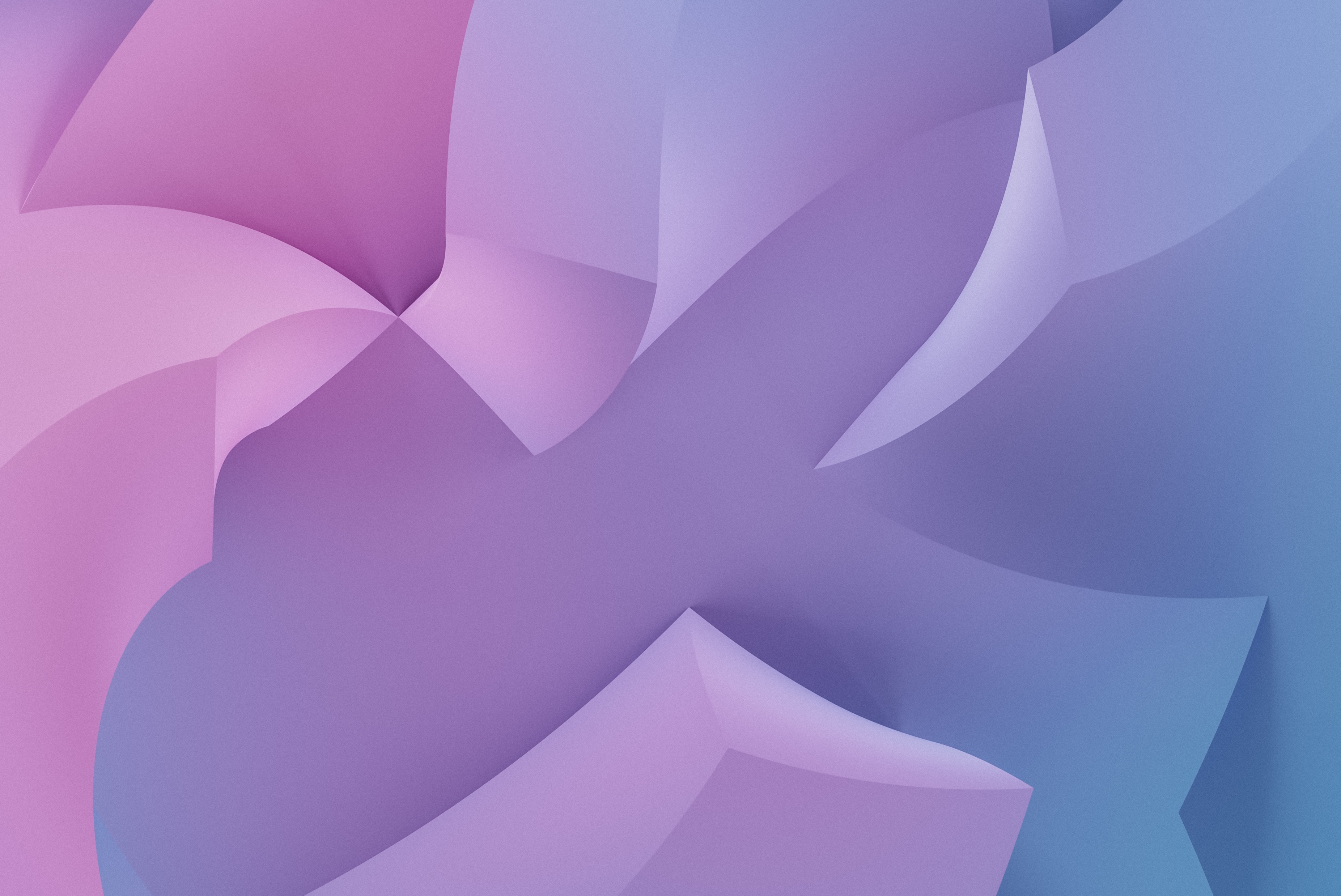 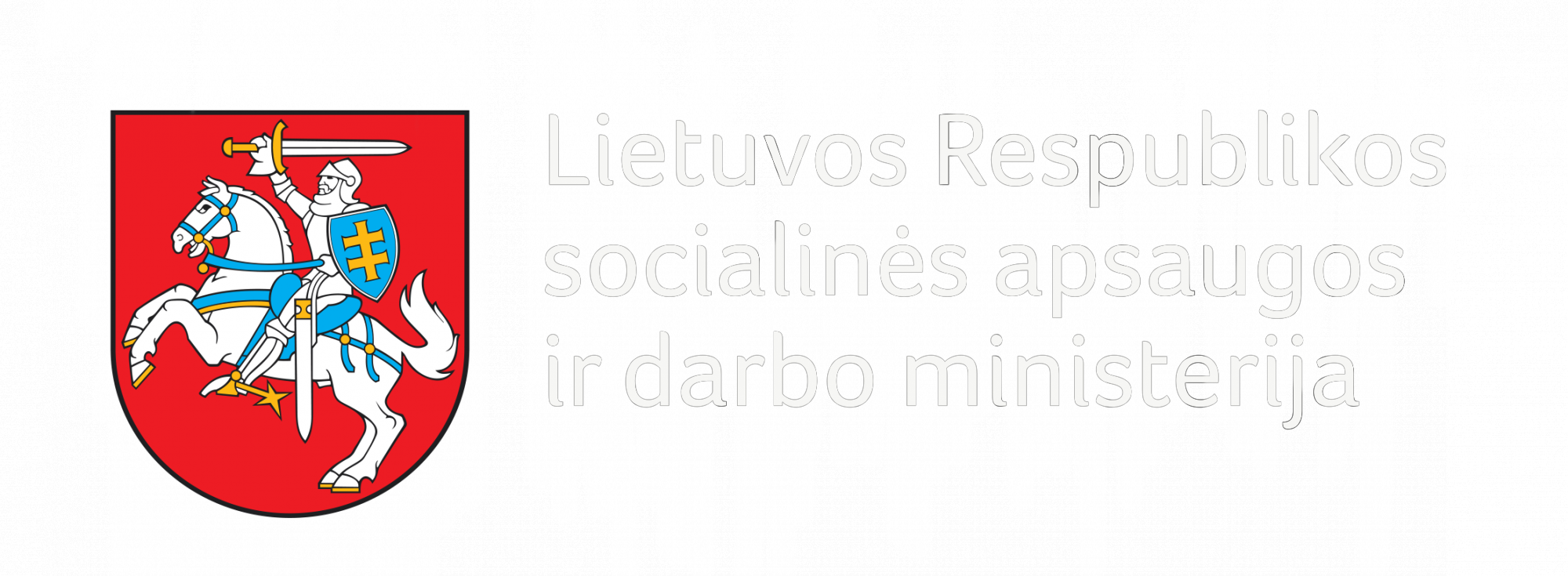 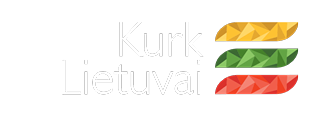 2022 08 04
LENGVAI SUPRANTAMOS KALBOS ŽENKLINIMAS INTERNETO PUSLAPIUOSE
GEROSIOS UŽSIENIO VIEŠOJO SEKTORIAUS PRAKTIKOS
Gabrielė Marija Baltrušytė 	 					Agnė Župerkaitė gabriele.baltrusyte@kurklt.lt 						agne.zuperkaite@kurklt.lt
[Speaker Notes: Prisistatymas – atlikome išsamią užsienio šalių analizę ir identifikavome dėsningumą, kad įvairiuose šalyse, tiek viešasis sektorius, tiek nevyriausybinės organizacijos savo interneto puslapiuose išskiria lengvai suprantamos kalbos skiltį ir ją žymi specialiu ženkliuku. Šiandiena Jums pristatysime dešimt viešojo sektoriaus interneto svetainių iš skirtingų šalių bei žemynų.]
KONTEKSTAS
Projekto metu atlikusios gerųjų užsienio šalių praktikų analizę, identifikavome dėsningumą: užsienio šalių viešojo sektoriaus interneto svetainėje informacija lengvai suprantama kalba pateikiama atskiroje skiltyje, priemonių juostoje pažymėtoje specialiu ženkliuku (dažnai – tarp siūlomų tinklalapio versijų įvairiomis kalbomis ir gestų kalbos simbolio).
Šiame dokumente pateikiamos dešimt užsienio šalių viešojo sektoriaus interneto svetainių ir jose pateiktos informacijos lengvai suprantama kalba žymėjimo būdai. 
Pilna užsienio gerųjų praktikų analizė: http://kurklt.lt/wp-content/uploads/2022/03/Easy-to-read-esamos-situacijos-analize.pdf 
Užsienio šalių teisinio reguliavimo dėl informacijos pateikimo lengvai suprantama kalba palyginimas: http://kurklt.lt/wp-content/uploads/2022/03/Uzsienio-saliu-kriteriju-palyginimas.pdf
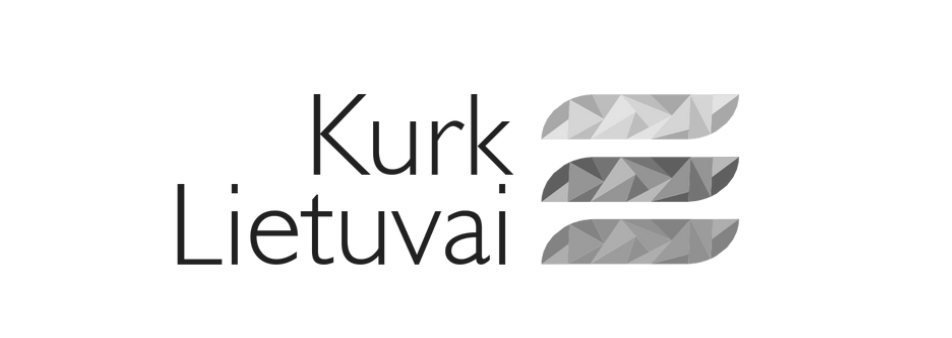 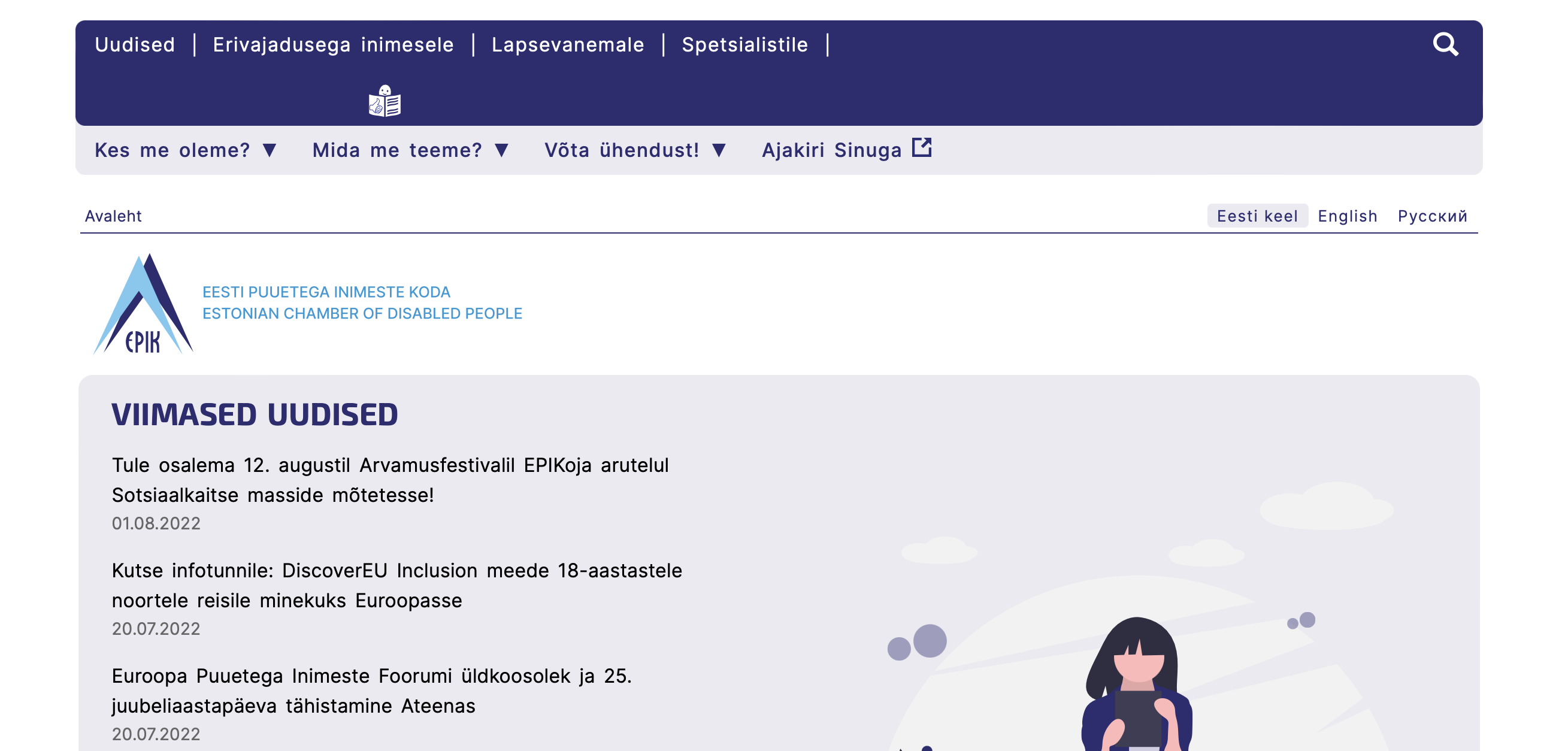 Estijos Asmenų su negalia organizacijos (partneriai Estijos teisingumo ministerija) interneto puslapis: https://epikoda.ee
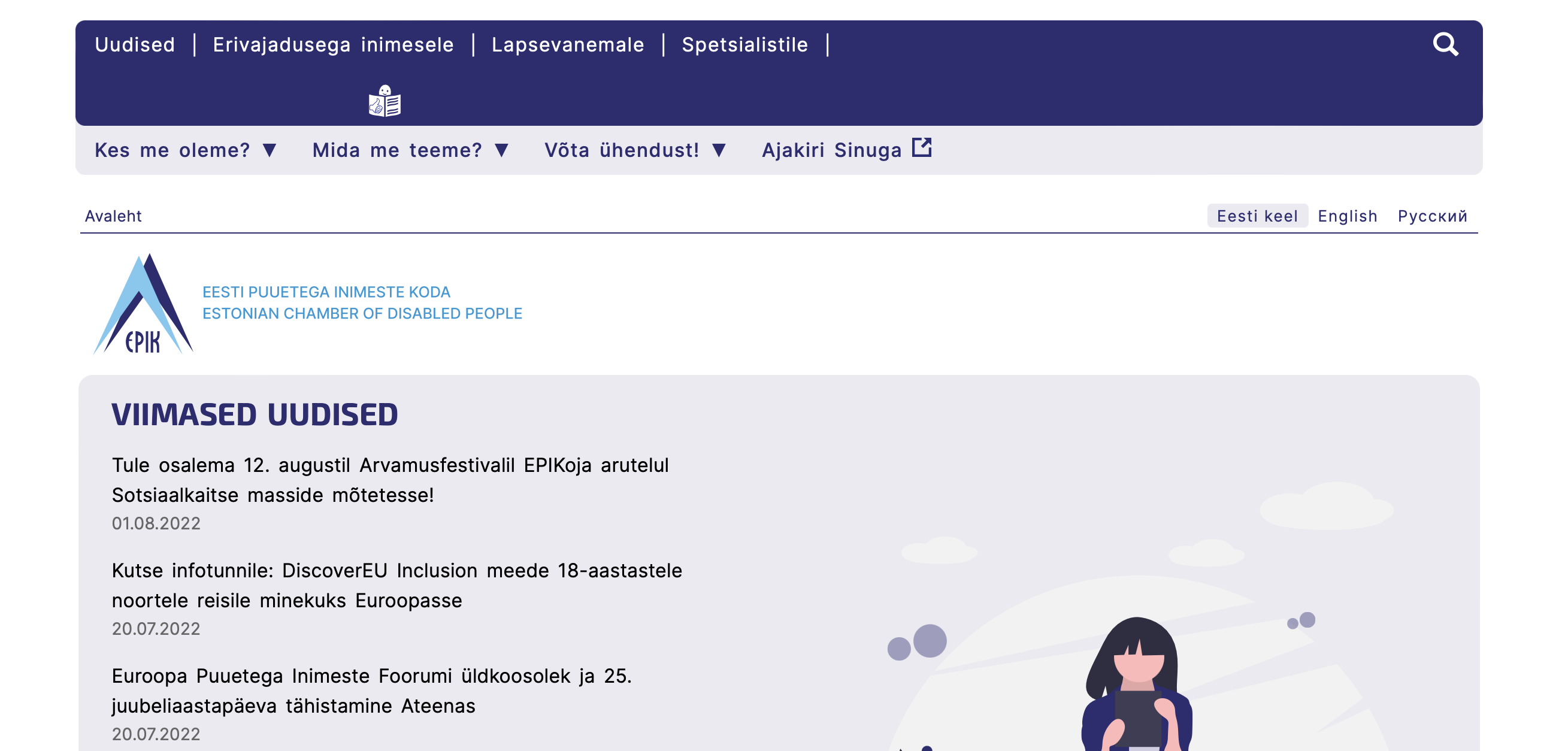 ``
`
`
Naudojamas ,,Inclusion Europe” ženkliukas.
Estijos Asmenų su negalia organizacijos (partneriai Estijos teisingumo ministerija) interneto puslapis: https://epikoda.ee
[Speaker Notes: Akcentuoti, kad čia yra Inclusion Europe ženkliukas]
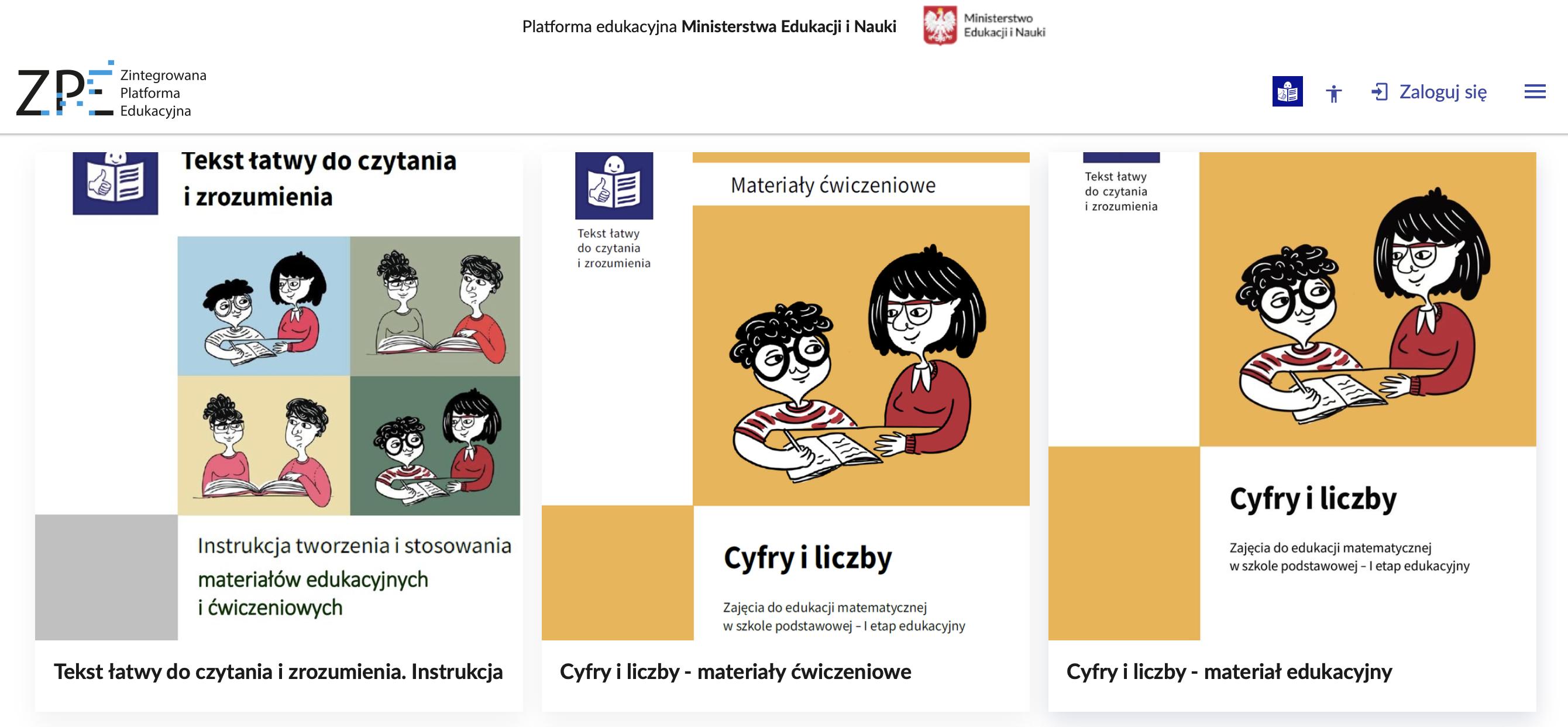 Lenkijos Švietimo ir mokslo ministerijos interneto puslapis: https://zpe.gov.pl/a/materialy-latwe-do-czytania-i-zrozumienia/D1APaQCI5
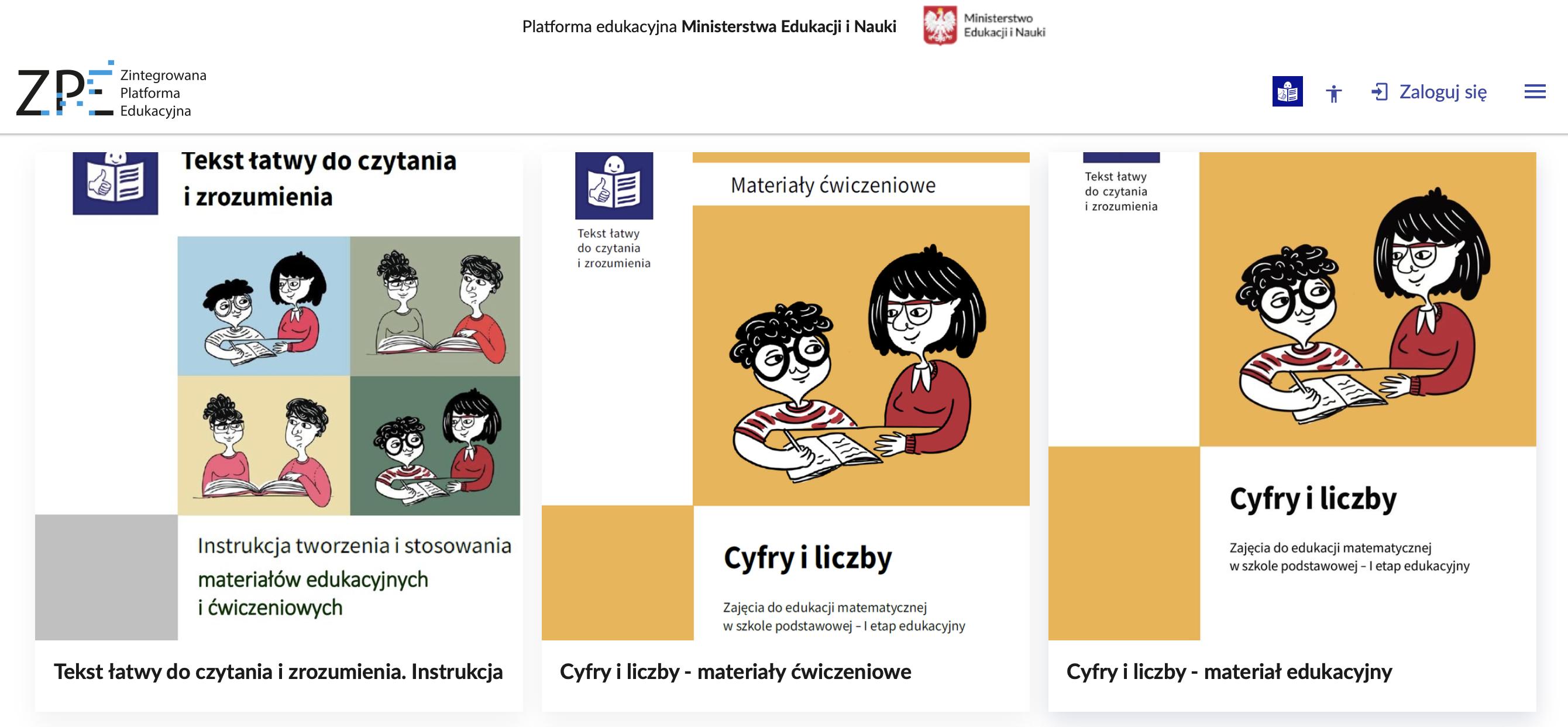 Naudojamas ,,Inclusion Europe” ženkliukas.
Lenkijos Švietimo ir mokslo ministerijos interneto puslapis: https://zpe.gov.pl/a/materialy-latwe-do-czytania-i-zrozumienia/D1APaQCI5
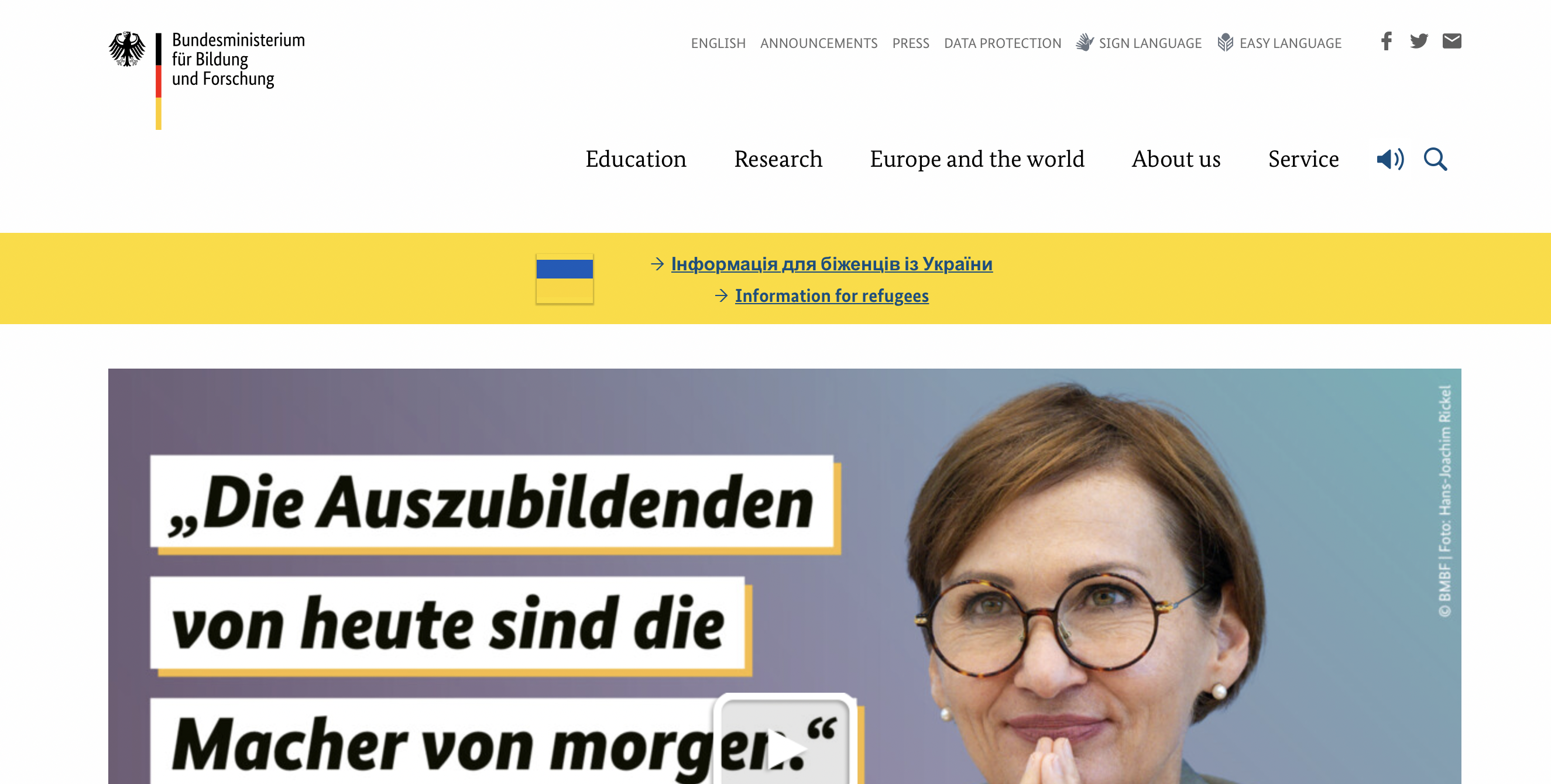 Vokietijos federalinės švietimo ministerijos puslapis: https://www.bmbf.de/bmbf/de/home/home_node.html
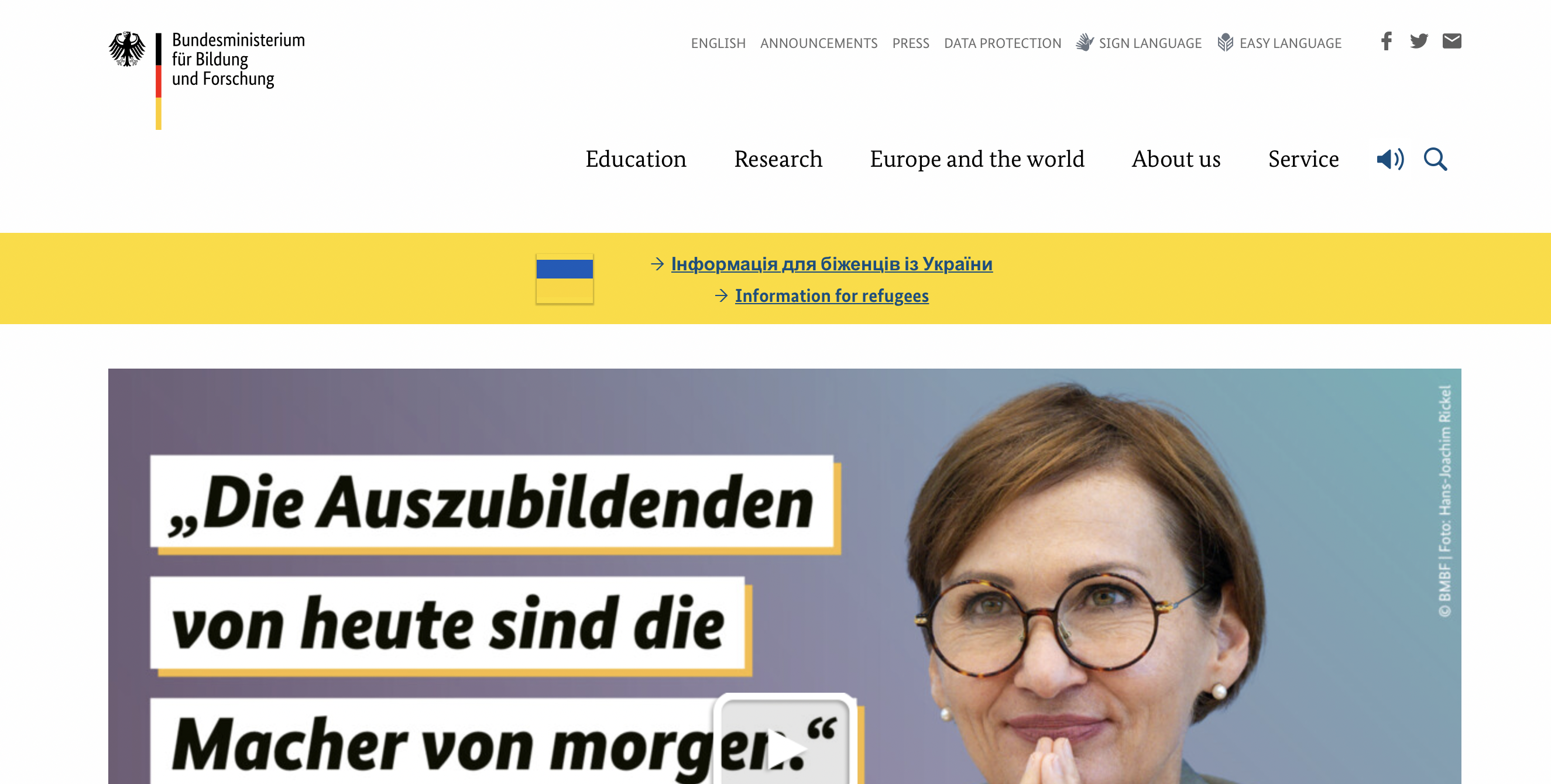 Naudojamas bendras, vientisas ženkliukas.
Vokietijos federalinės švietimo ministerijos puslapis: https://www.bmbf.de/bmbf/de/home/home_node.html
[Speaker Notes: Akcentuoti, kad jie yra savo ženkliuką sukūrę]
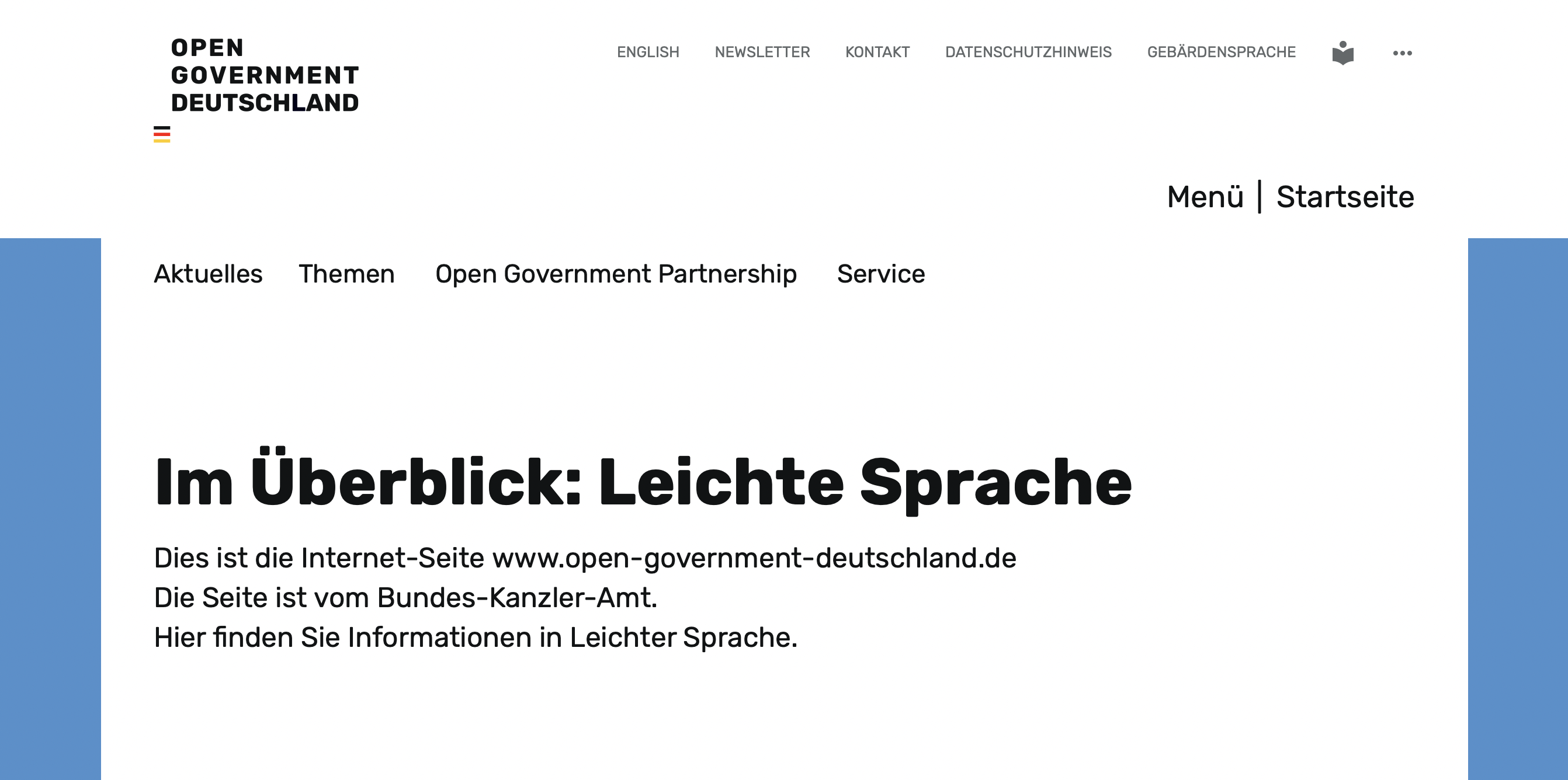 Federalinio kanclerio tarnybos puslapis apie prieinamumą Vokietijoje: 
https://www.open-government-deutschland.de/opengov-de/leichte-sprache
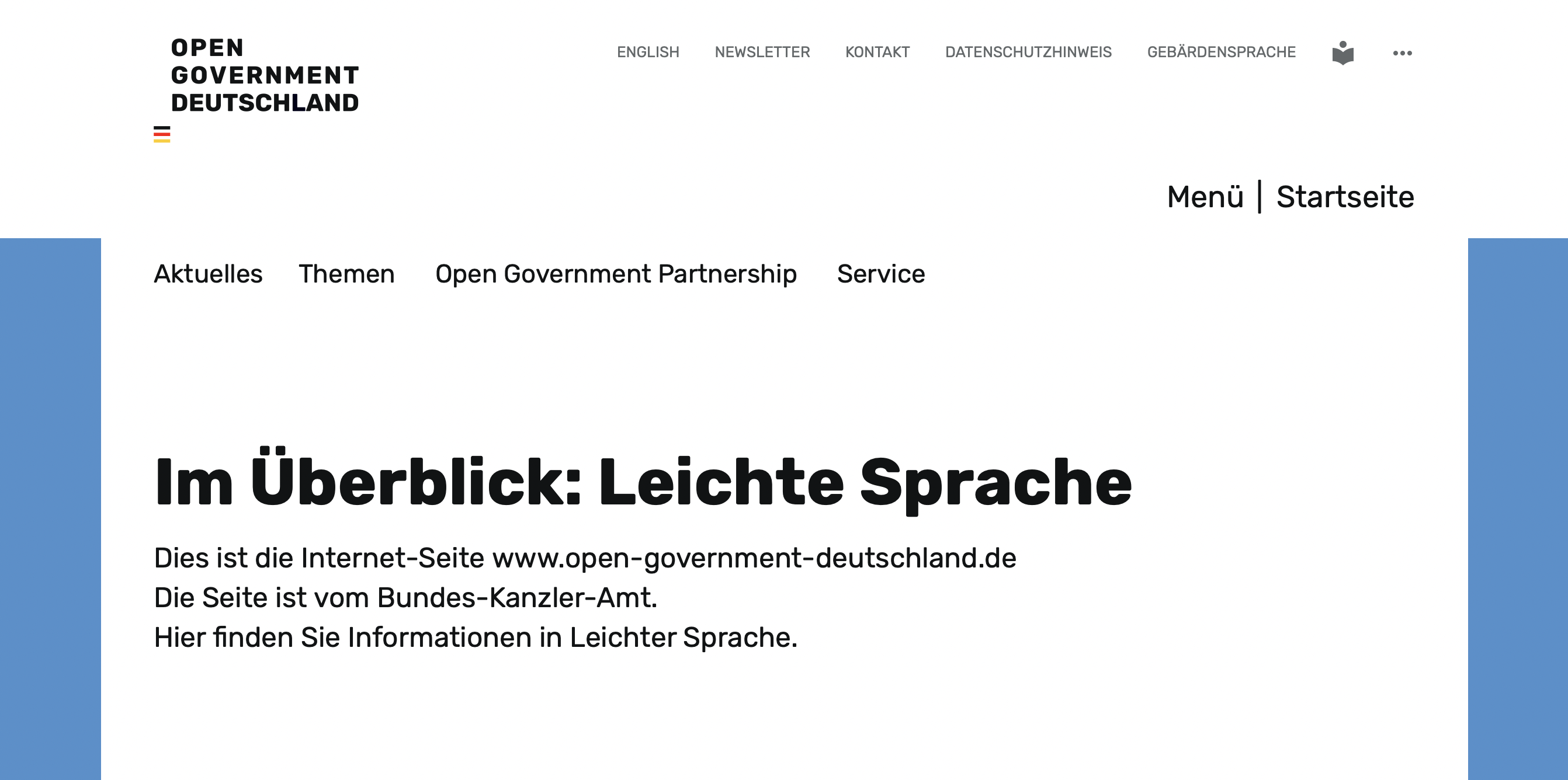 Naudojamas bendras, vientisas ženkliukas.
Federalinio kanclerio tarnybos puslapis apie prieinamumą Vokietijoje. 
https://www.open-government-deutschland.de/opengov-de/leichte-sprache
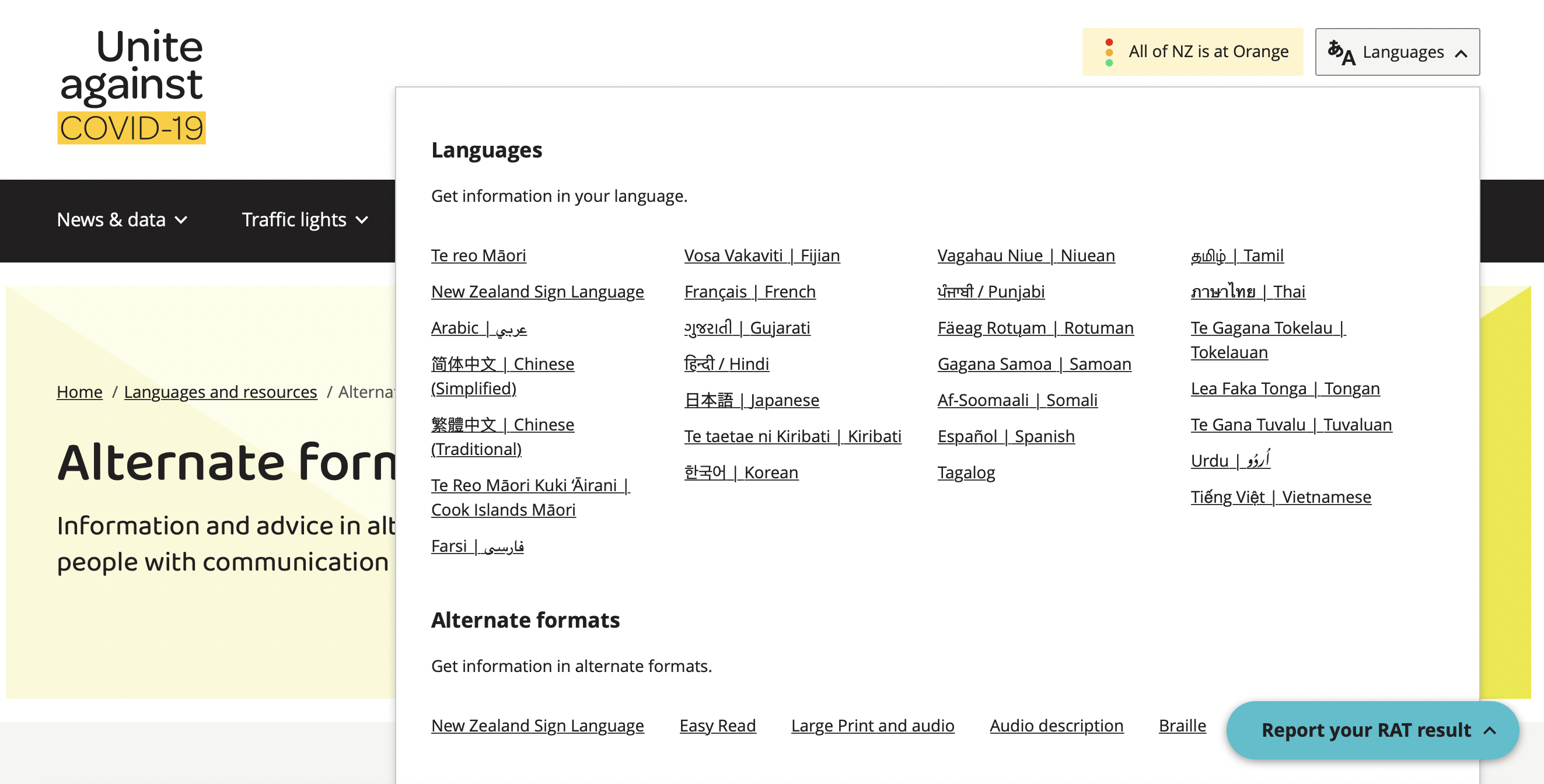 Naujosios Zelandijos vyriausybės interneto puslapis apie koronavirusą: https://covid19.govt.nz/languages-and-resources/alternate-formats
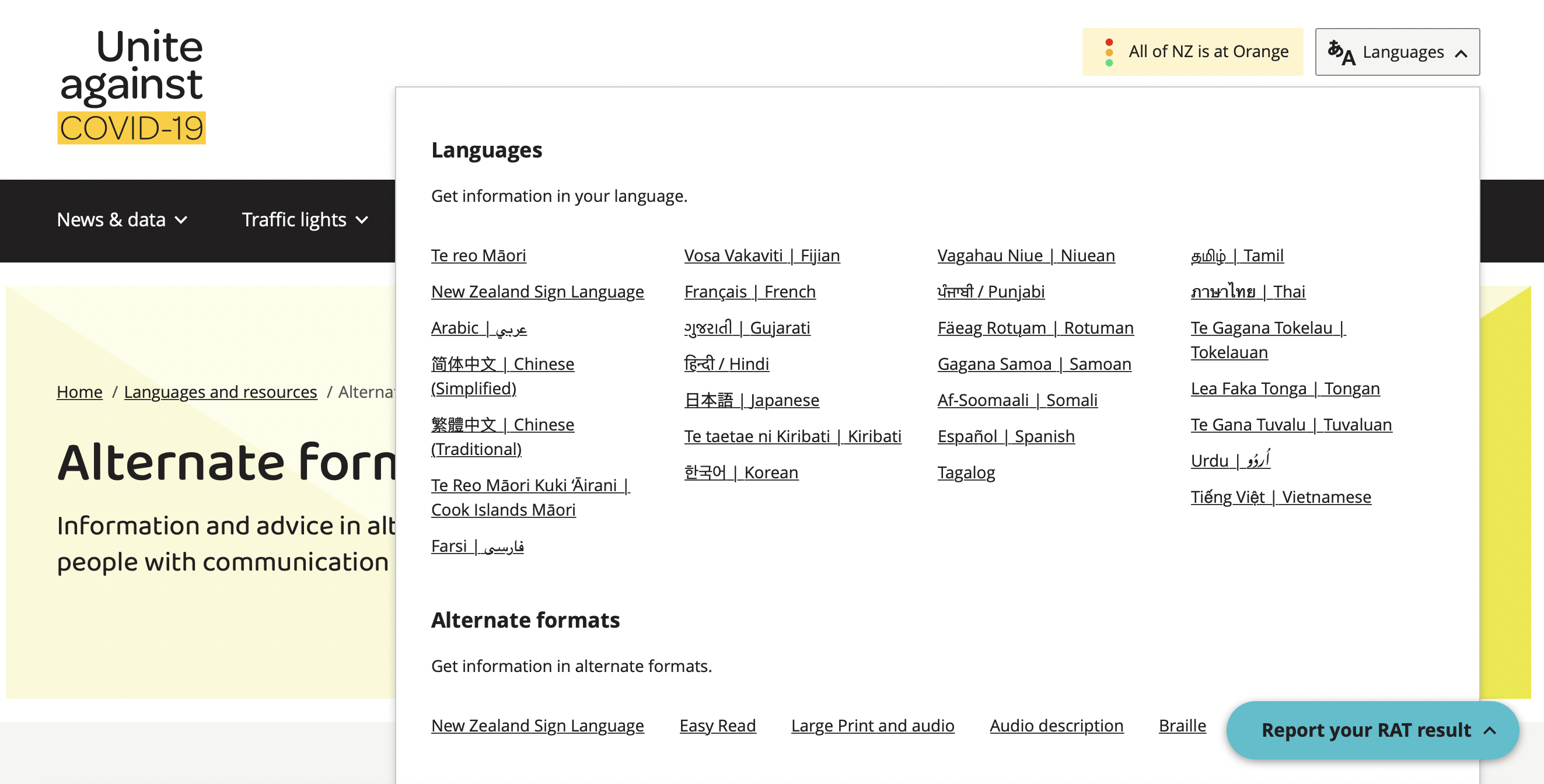 Nenaudojamas ženkliukas, tik tekstas.
Naujosios Zelandijos vyriausybės interneto puslapis apie koronavirusą: https://covid19.govt.nz/languages-and-resources/alternate-formats
[Speaker Notes: Akcentuoti, kad čia nenaudoja ženkliuko]
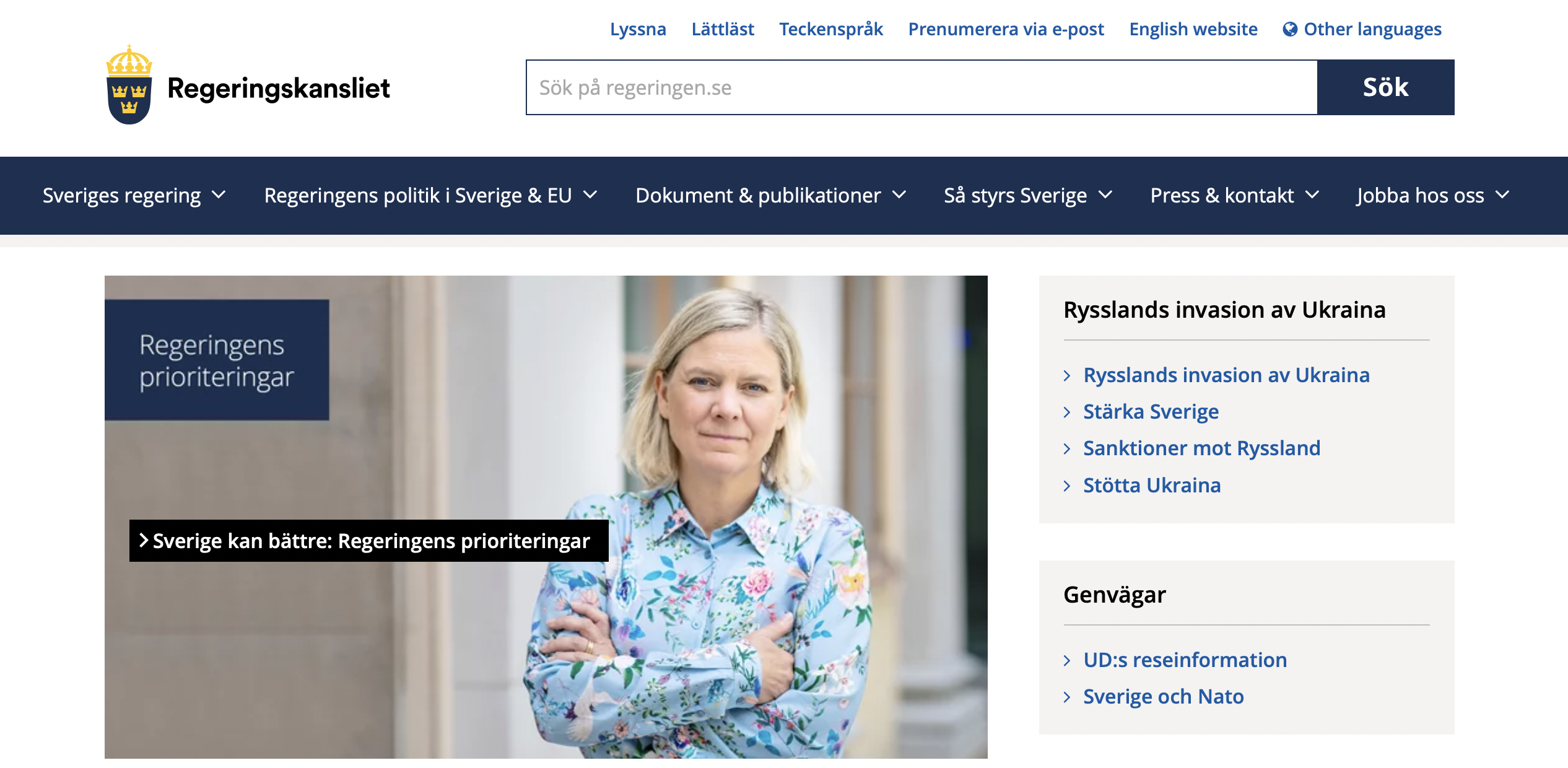 Švedijos vyriausybės interneto puslapis: https://www.regeringen.se
[Speaker Notes: Nuo čia AGNĖ apie įvairovę ženkliukų]
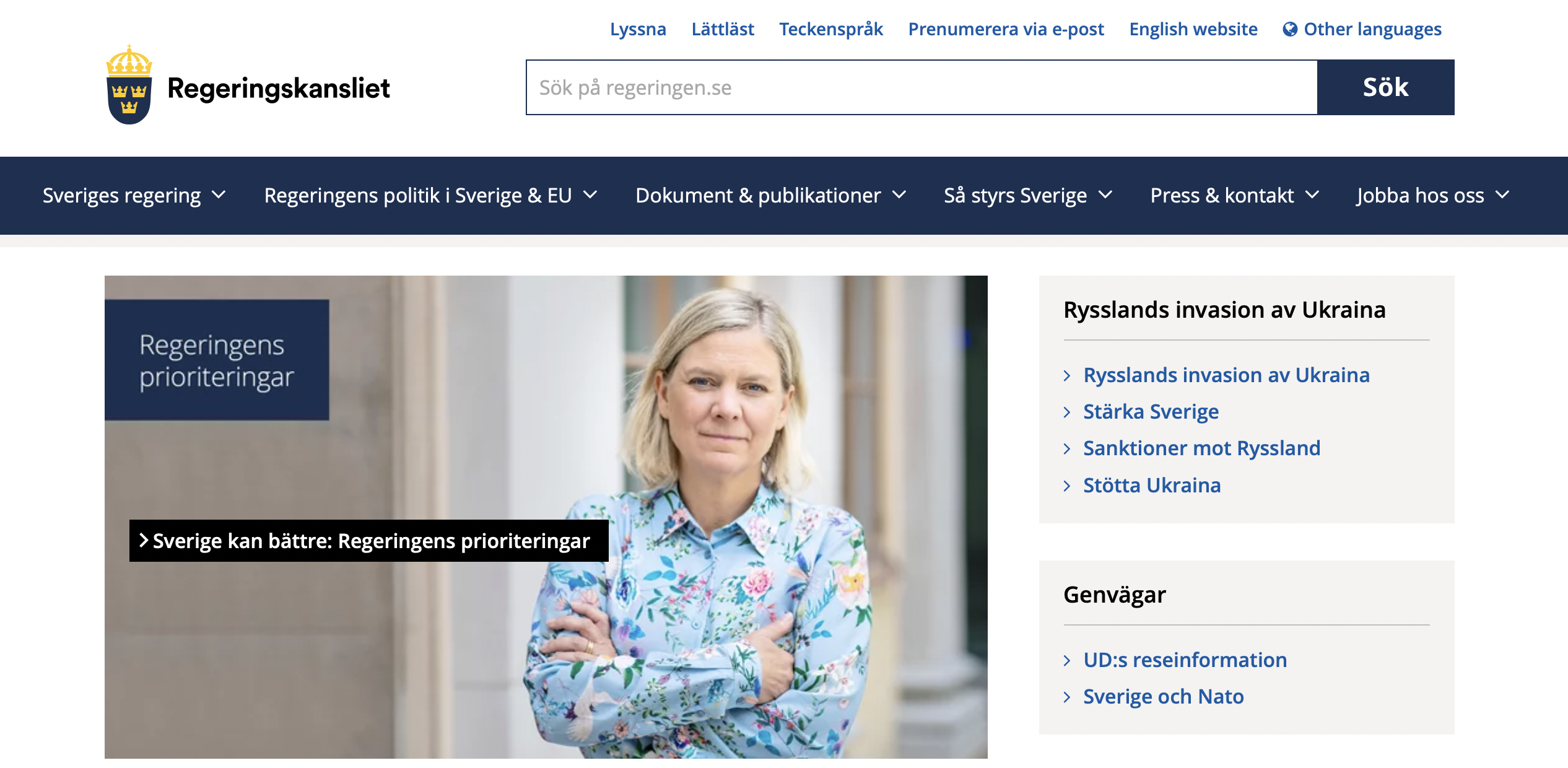 Nenaudojamas ženkliukas, tik tekstas.
Švedijos vyriausybės interneto puslapis: https://www.regeringen.se
[Speaker Notes: Akcentuoti, kad naudoja skirtingus – daug lankstumo]
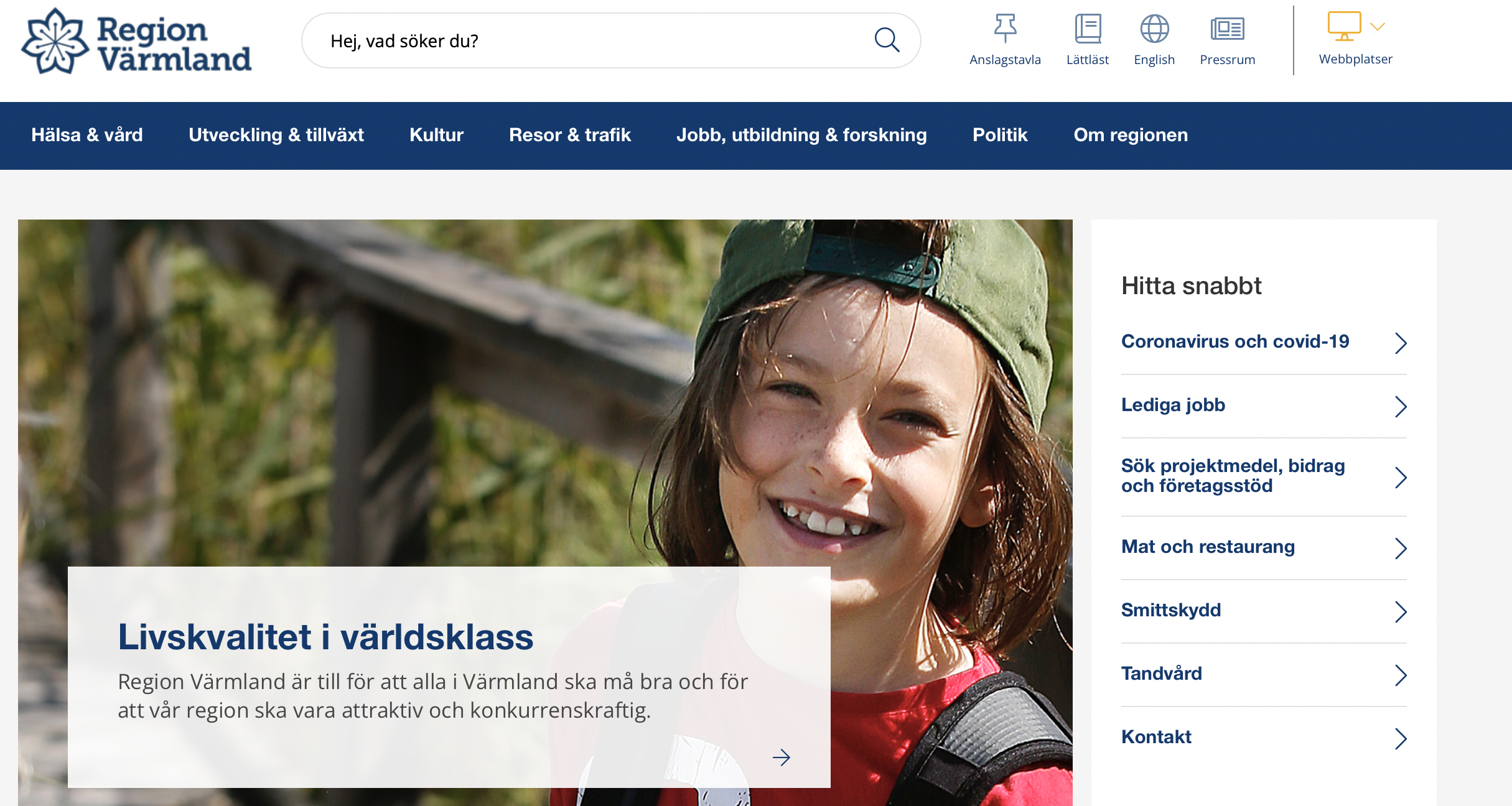 Švedijos Värmland regiono interneto puslapis: https://www.regionvarmland.se
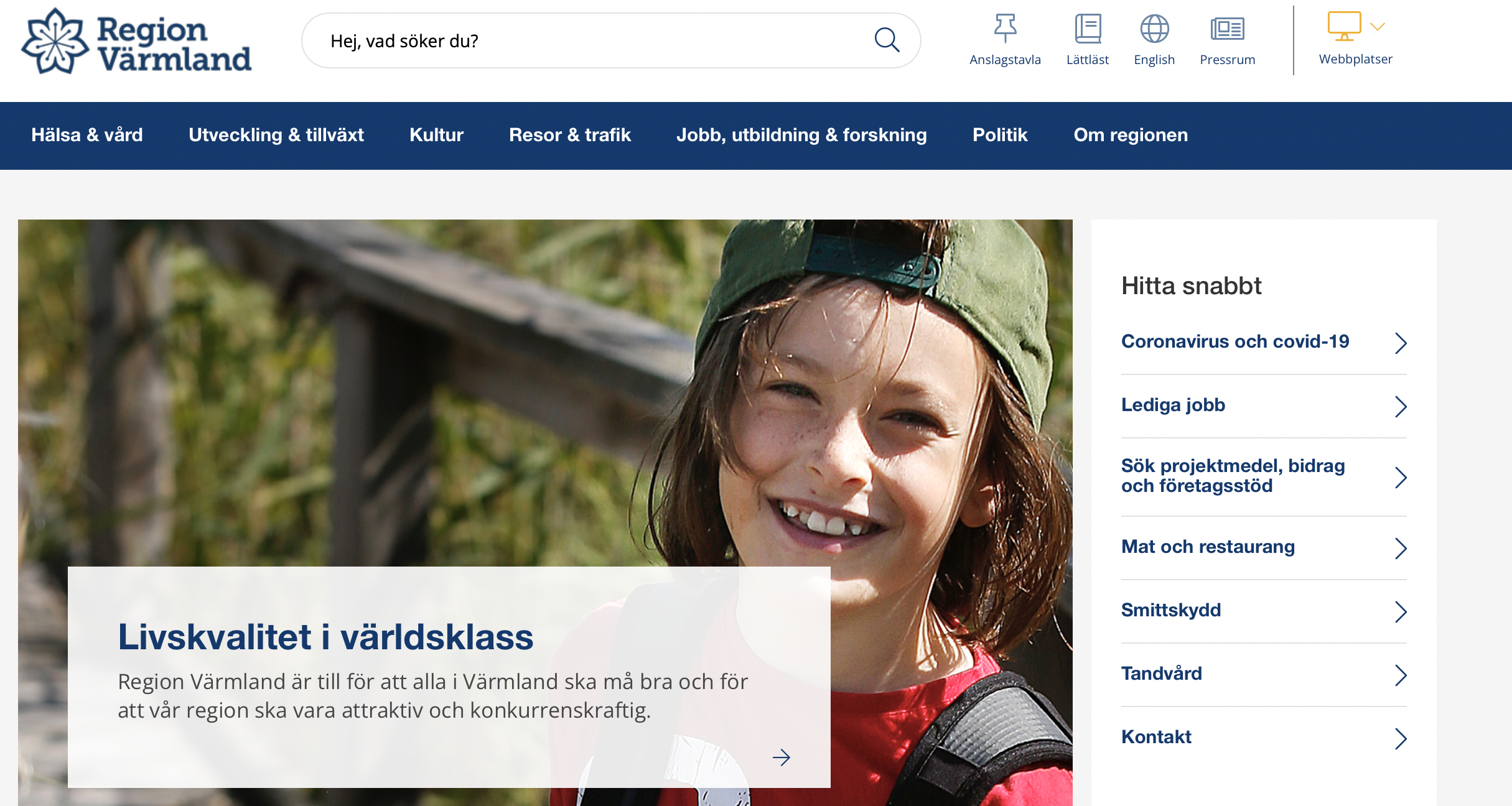 Naudojami skirtingi ženkliukai kiekviename regione.
Švedijos Värmland regiono interneto puslapis: https://www.regionvarmland.se
[Speaker Notes: Čia paminėti, kad regionai.]
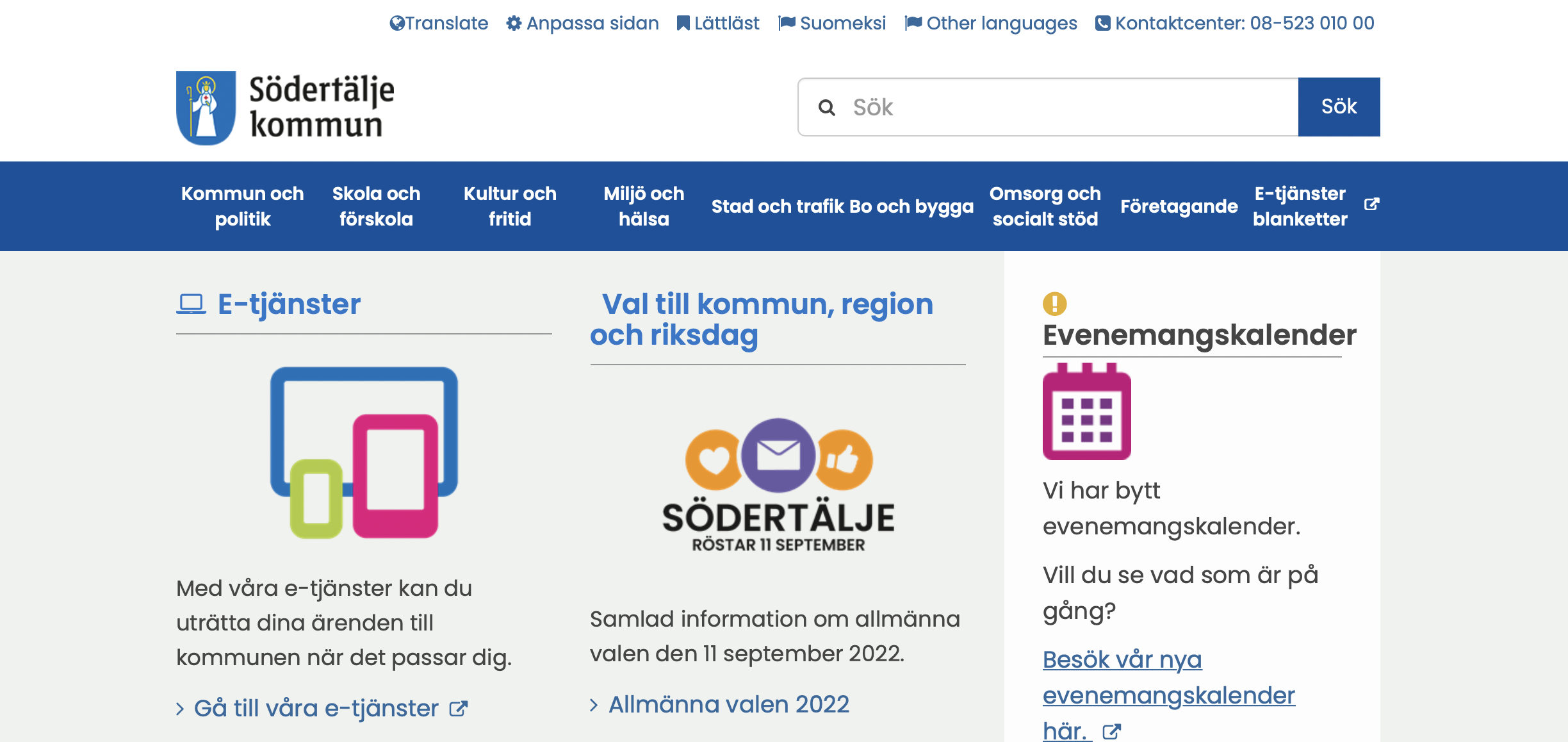 Švedijos Södertälje regiono interneto puslapis: https://www.sodertalje.se/kommun-och-politik
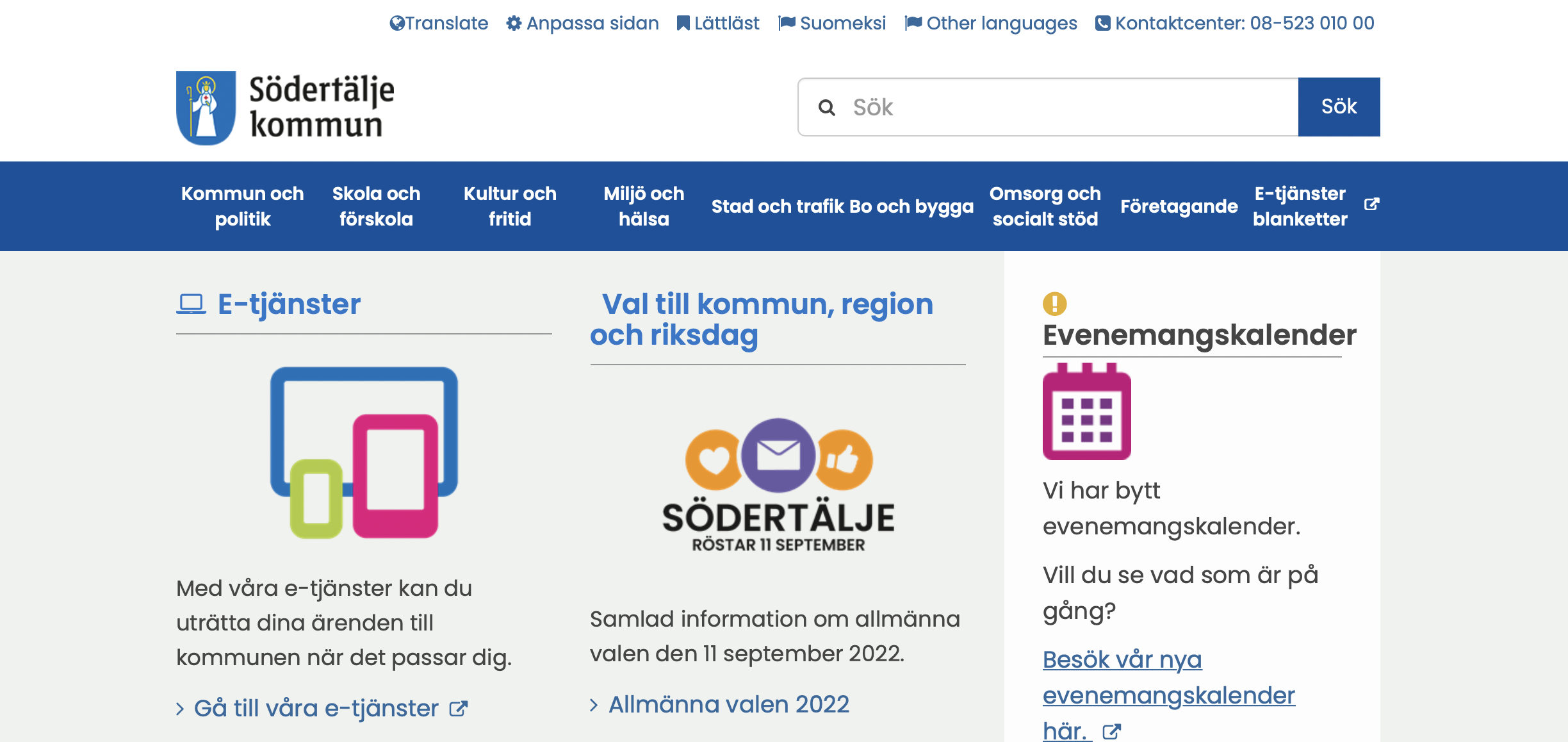 Naudojami skirtingi ženkliukai kiekviename regione.
Švedijos Södertälje regiono interneto puslapis: https://www.sodertalje.se/kommun-och-politik
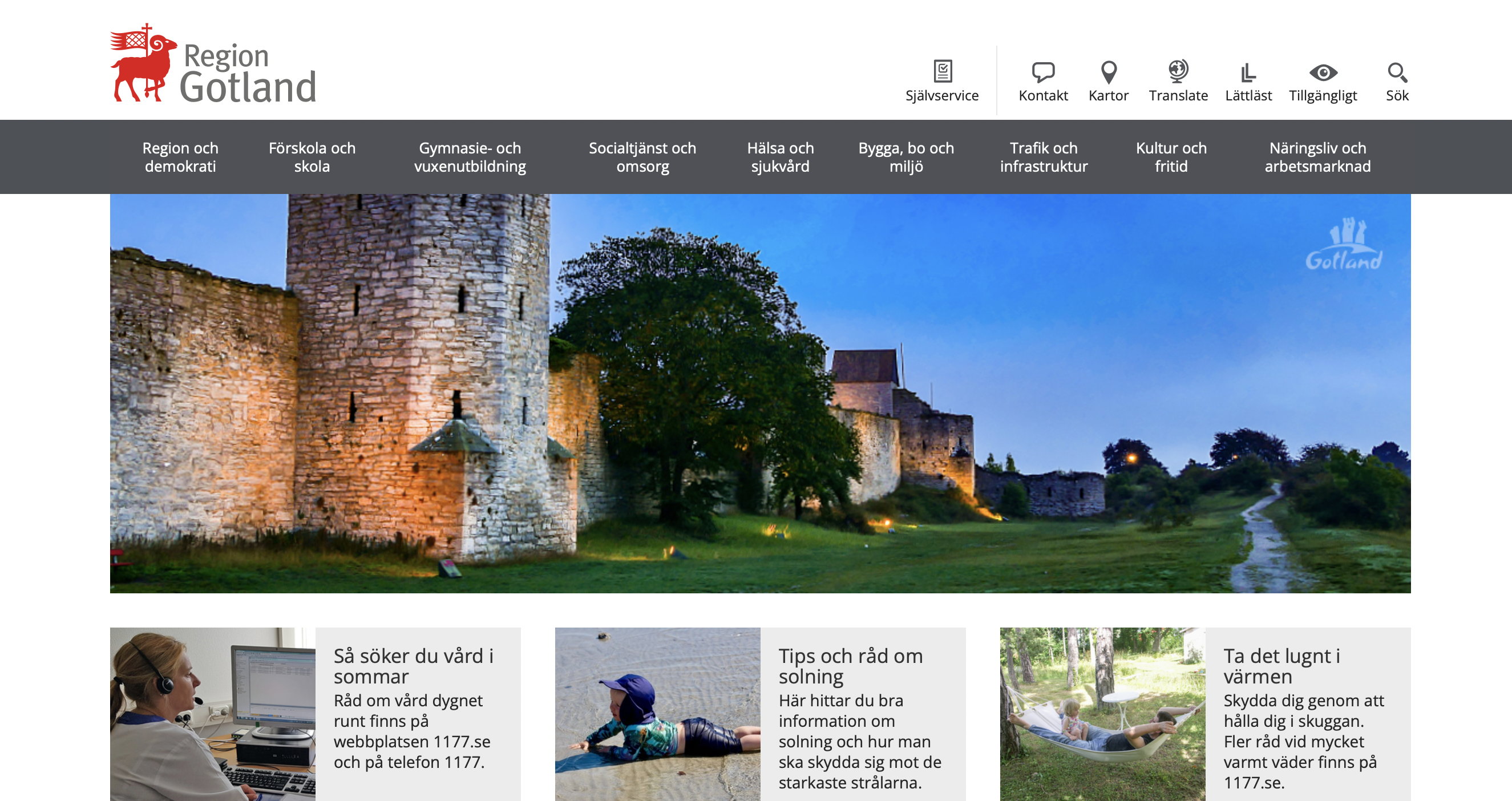 Švedijos Gotland regiono interneto puslapis: https://www.gotland.se/44367
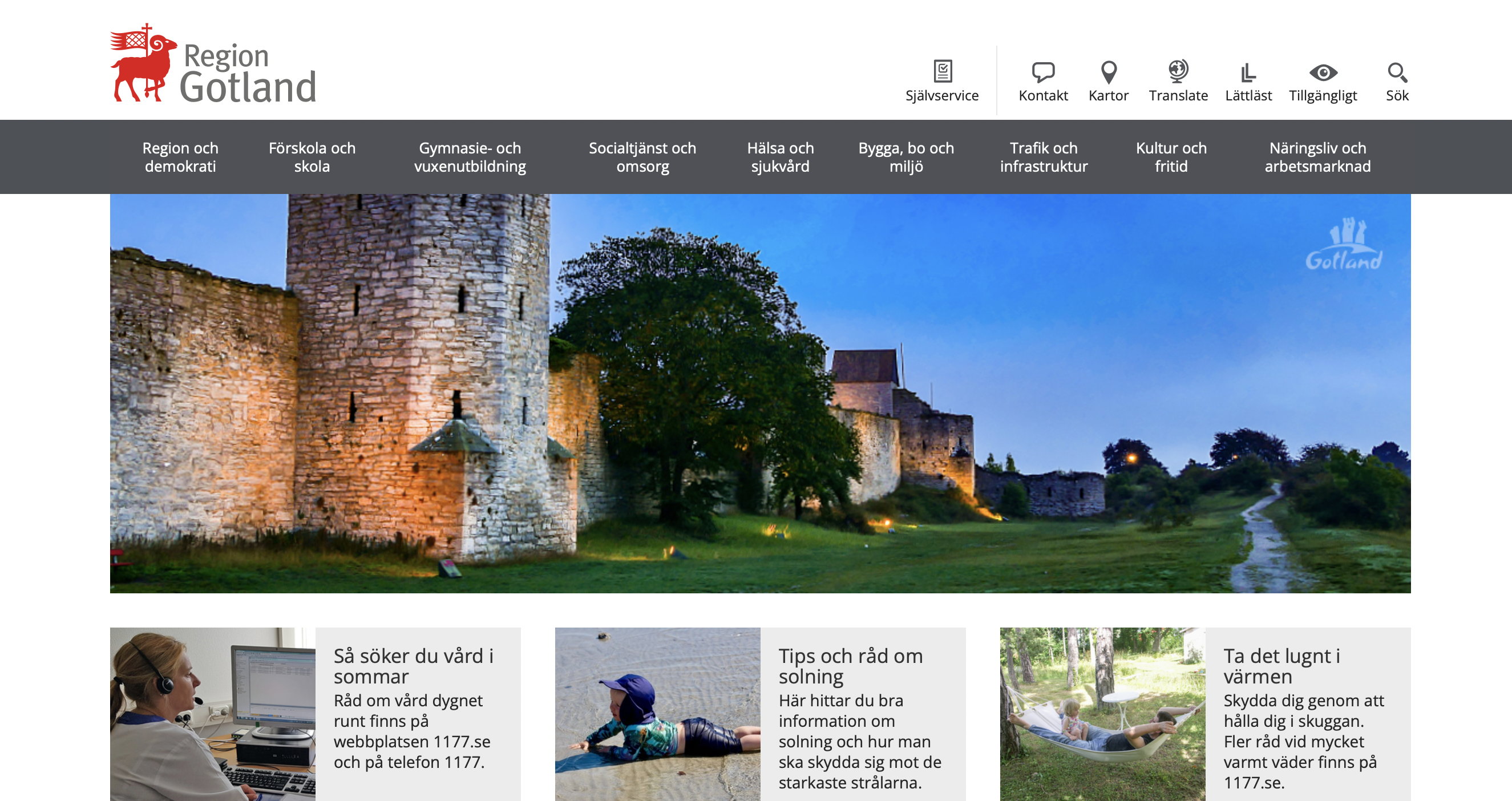 Naudojami skirtingi ženkliukai kiekviename regione.
Švedijos Gotland regiono interneto puslapis: https://www.gotland.se/44367
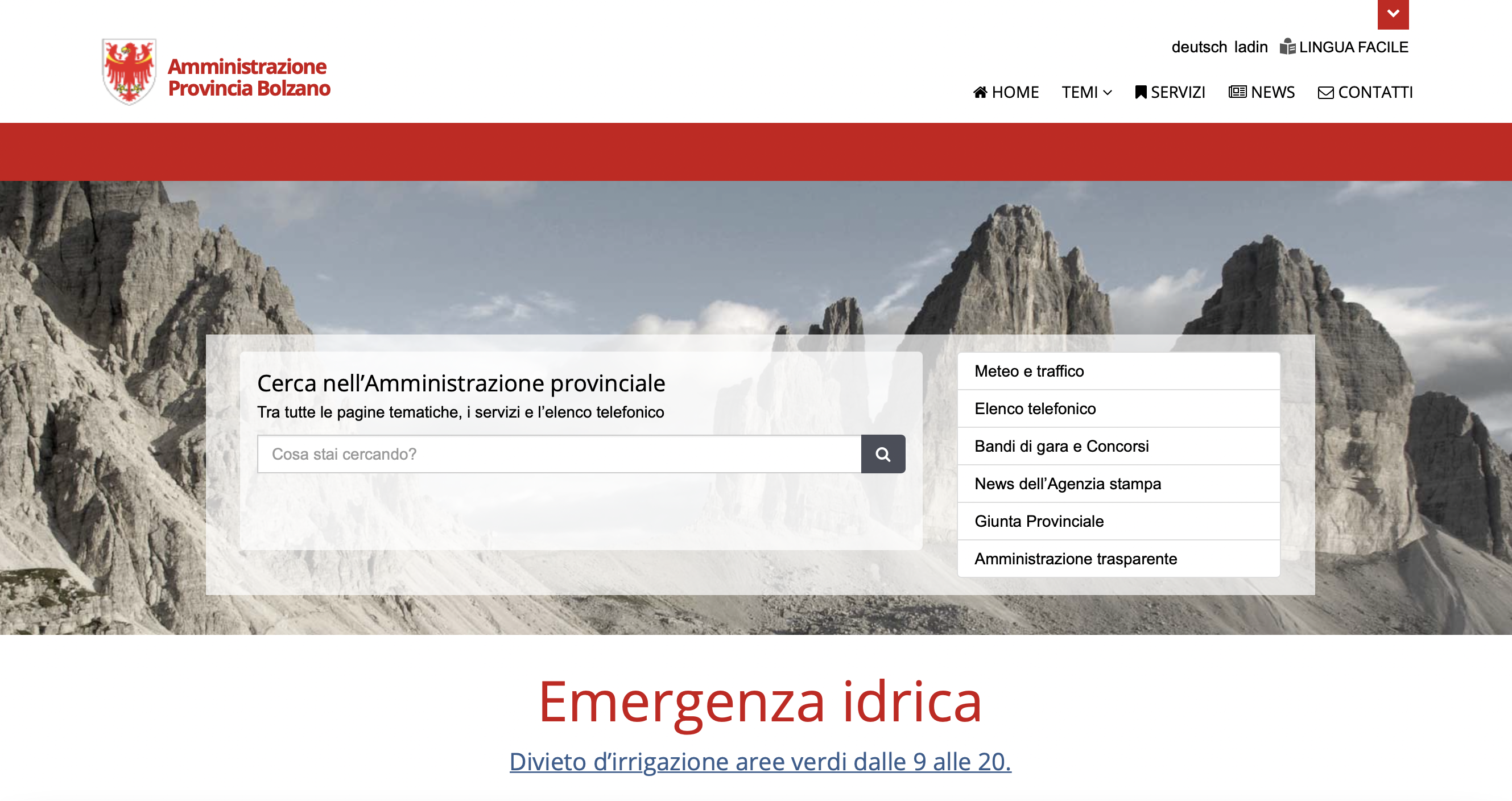 Italijos Pietų Tirolio regiono interneto puslapis: https://www.provincia.bz.it/it/default.asp
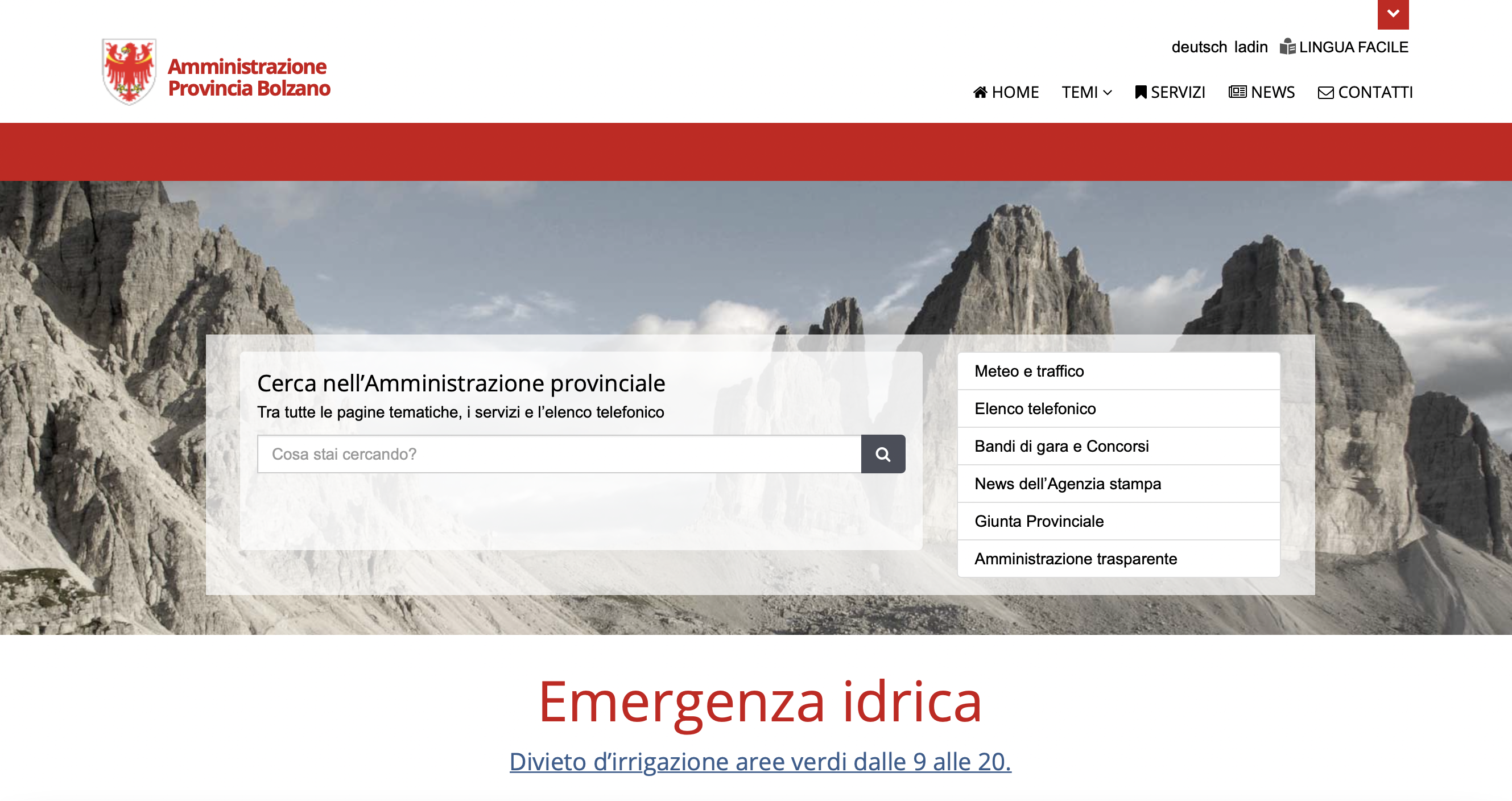 Naudojami skirtingi ženkliukai kiekviename regione.
Italijos Pietų Tirolio regiono interneto puslapis: https://www.provincia.bz.it/it/default.asp
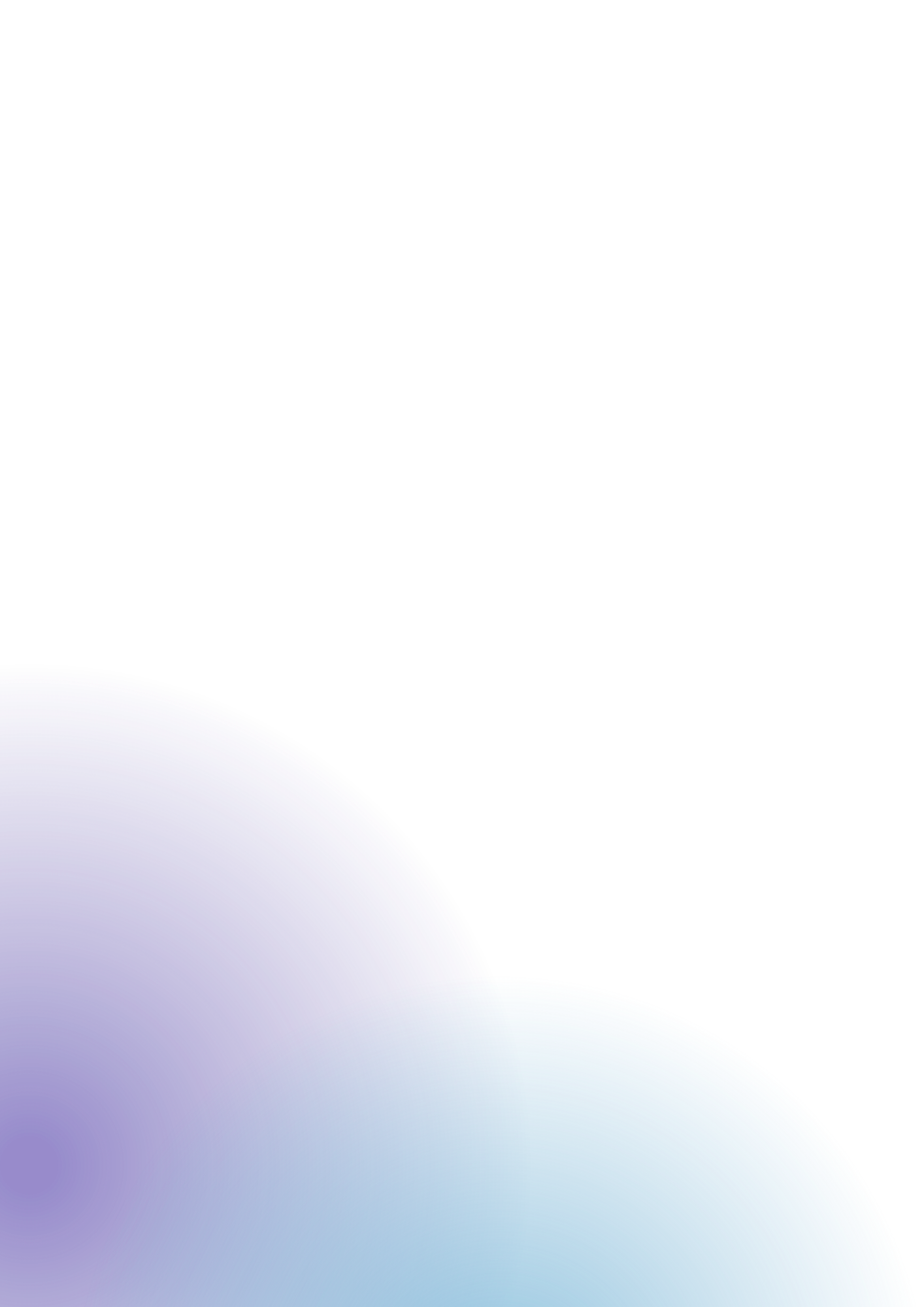 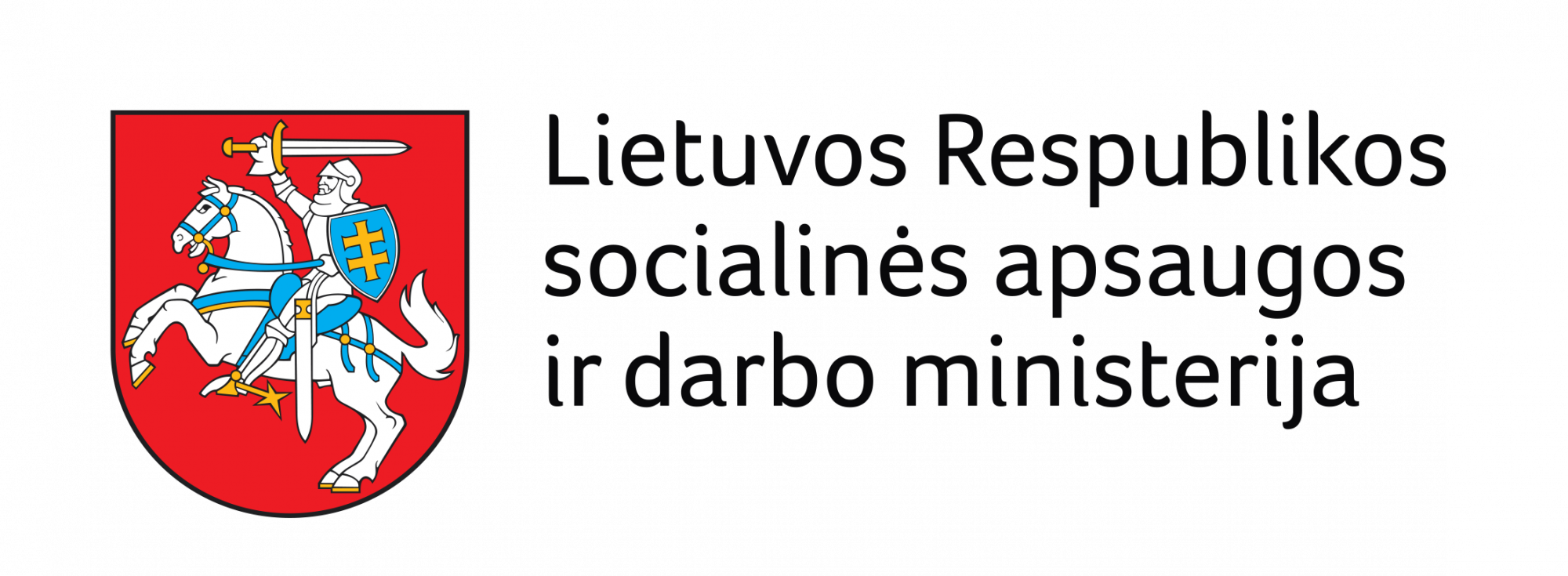 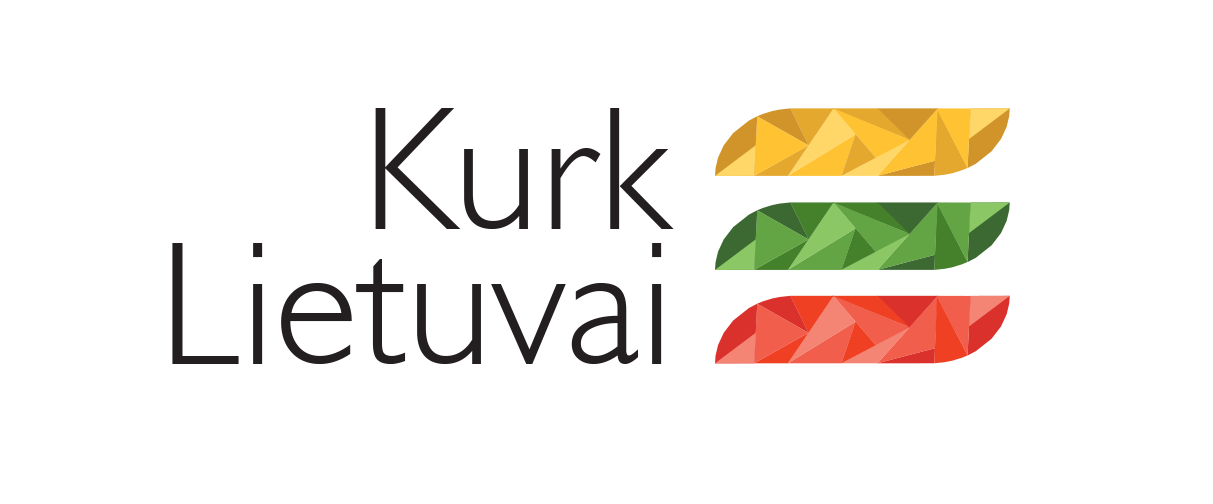 Gabrielė Marija Baltrušytė 	 					
gabriele.baltrusyte@kurklt.lt 						

Agnė Župerkaitė 
agne.zuperkaite@kurklt.lt
http://kurklt.lt/projektai/lengvai-suprantama-kalba